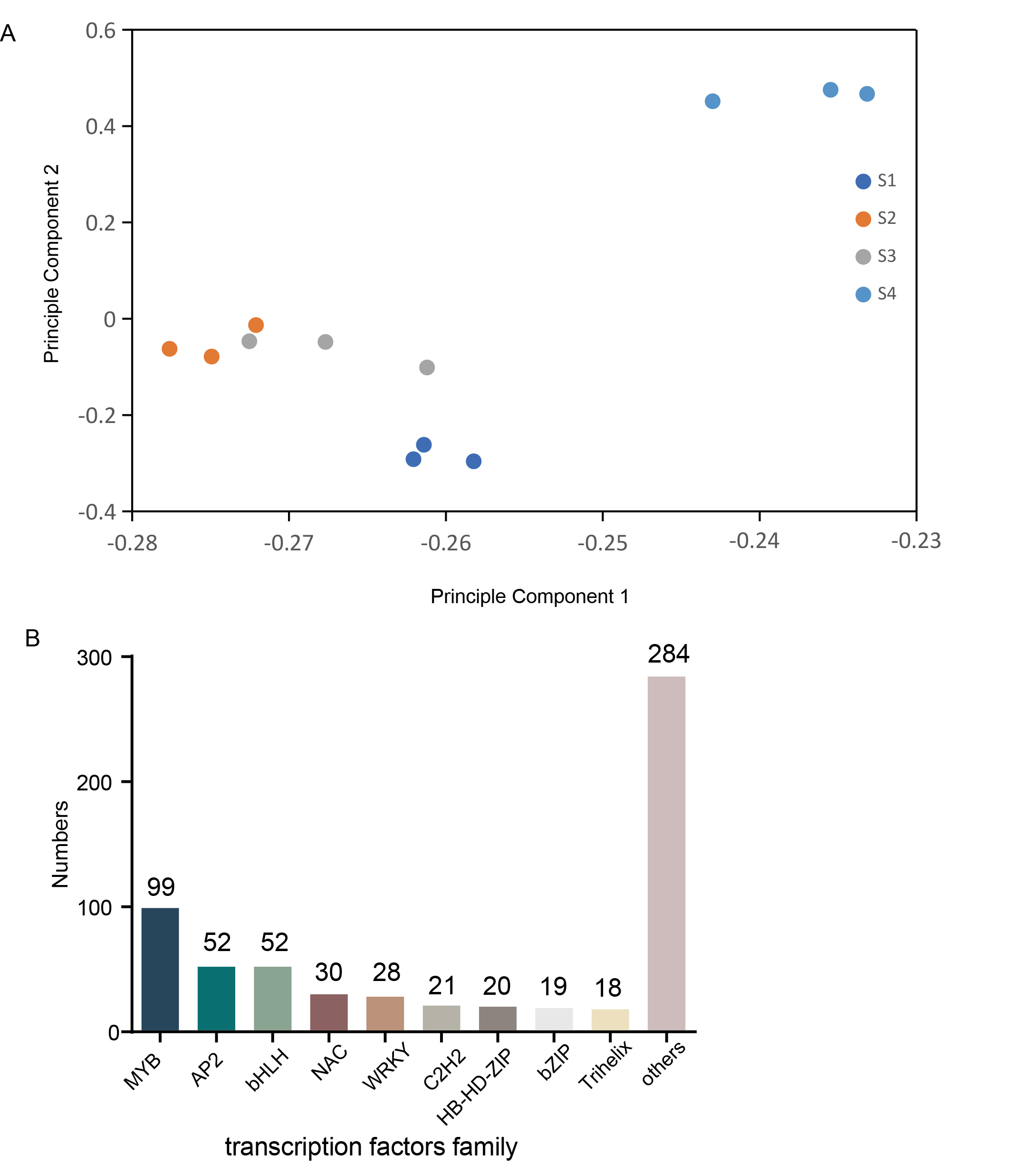 Supplymentary figure 1 PCA analysis of RNA-Seq data
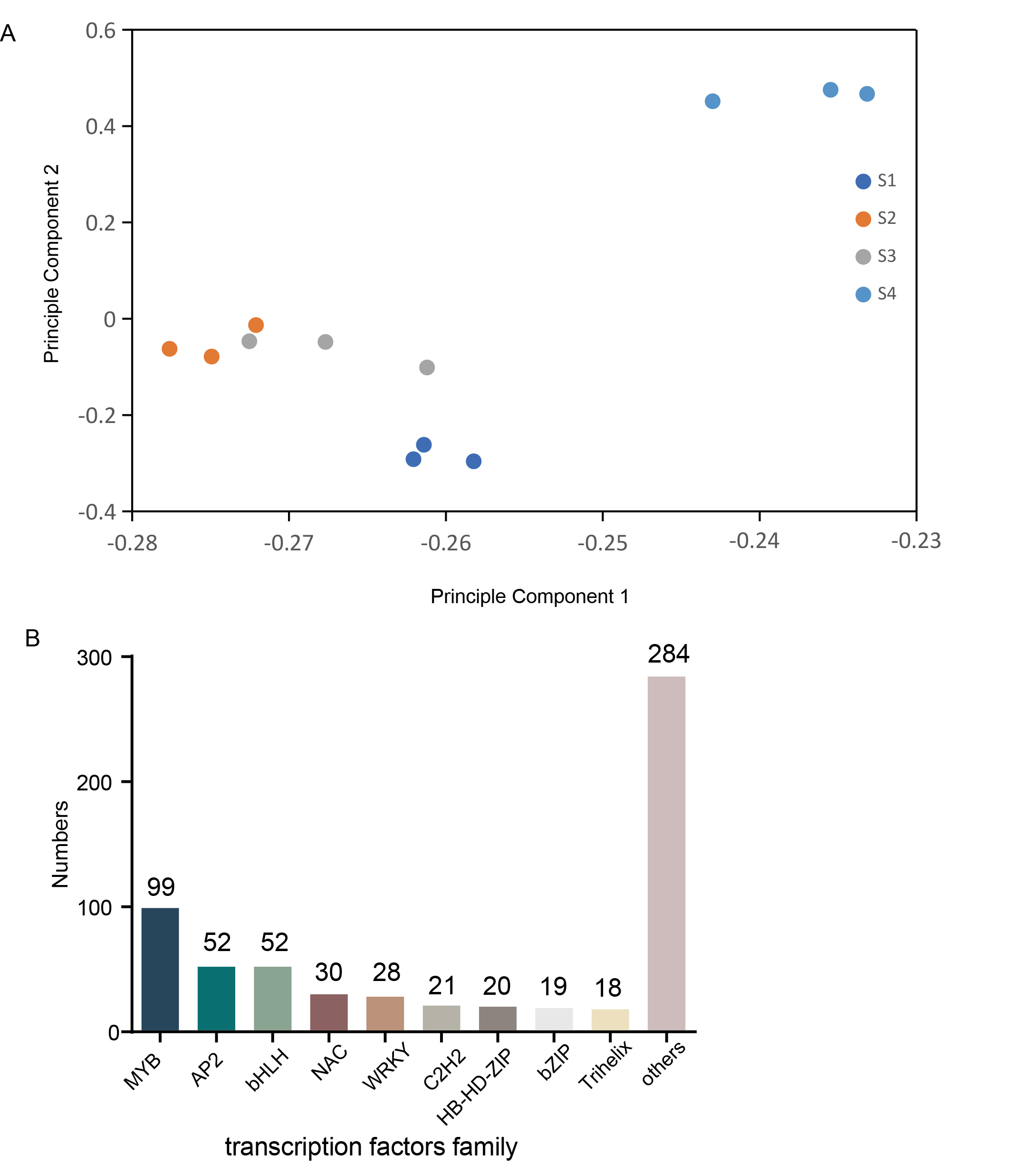 Supplymentary figure 2 numbers of transcription factors formed through co-expression network.
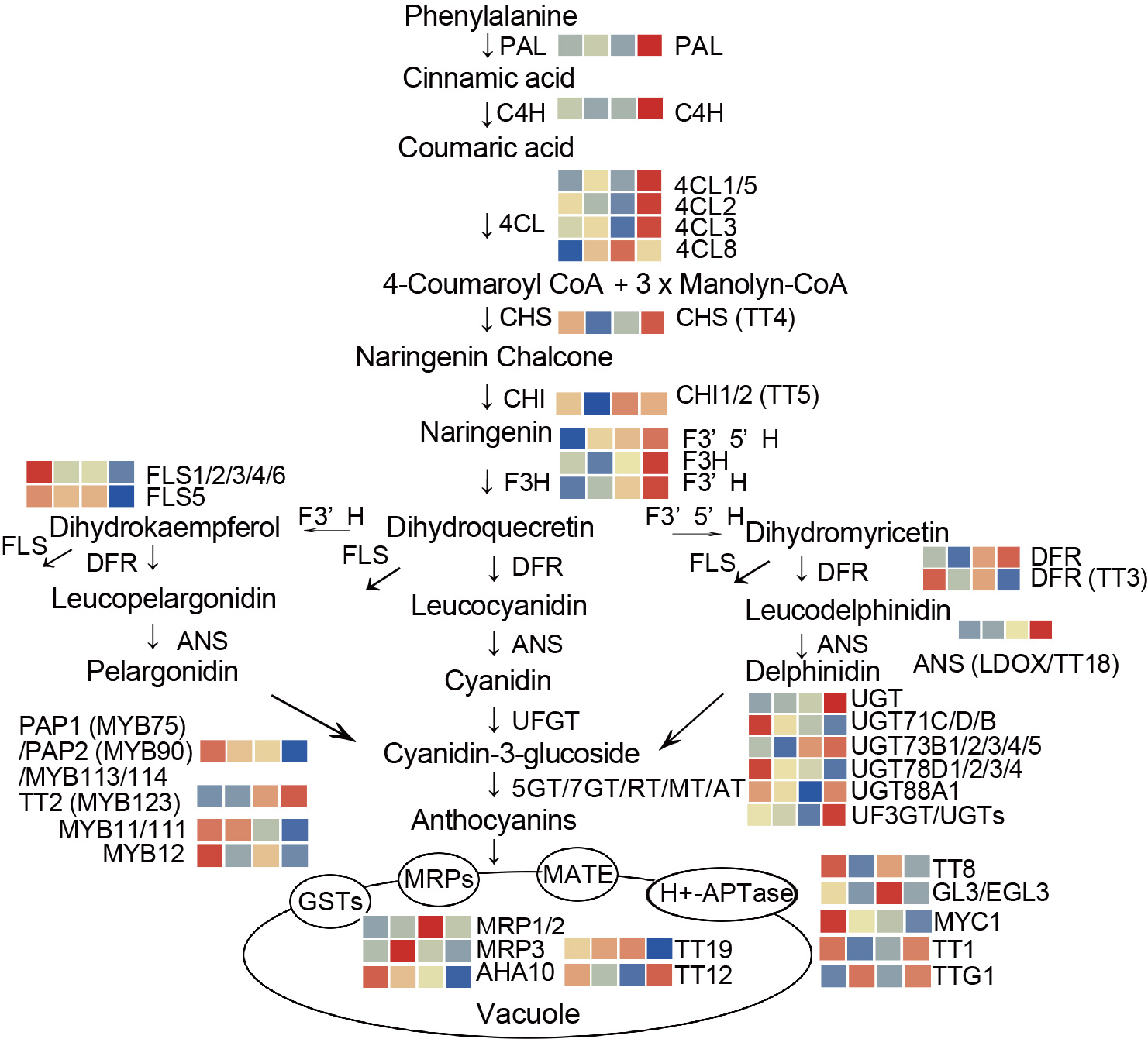 Supplymentary figure 3 The model diagram of the main anthocyanin biosynthesis pathway. R-package heatmaps were applied to map the expression heatmap of these genes. The heatmap data were homogenized via the Z-score normalization.